Анализ состояния рынка труда национальной экономики
Акулич Владимир Алексеевич
(Uladzimir Akulich)
Доцент кафедры национальной экономики и государственного управления БГЭУ  


Лекция. Дифференциация доходов населения
Вопрос.
Какова дифференциация доходов населения в Беларуси?
slide 2
Коэффициент Джини (индекс концентрации доходов), 2010 год, %
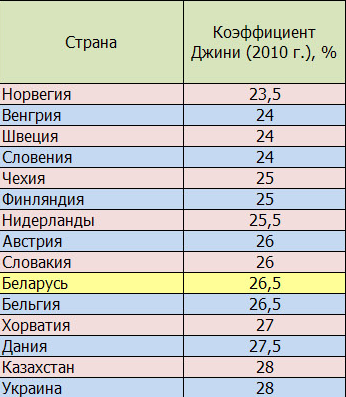 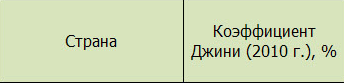 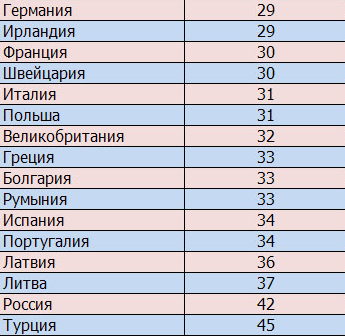 Источник: По данным Белстата
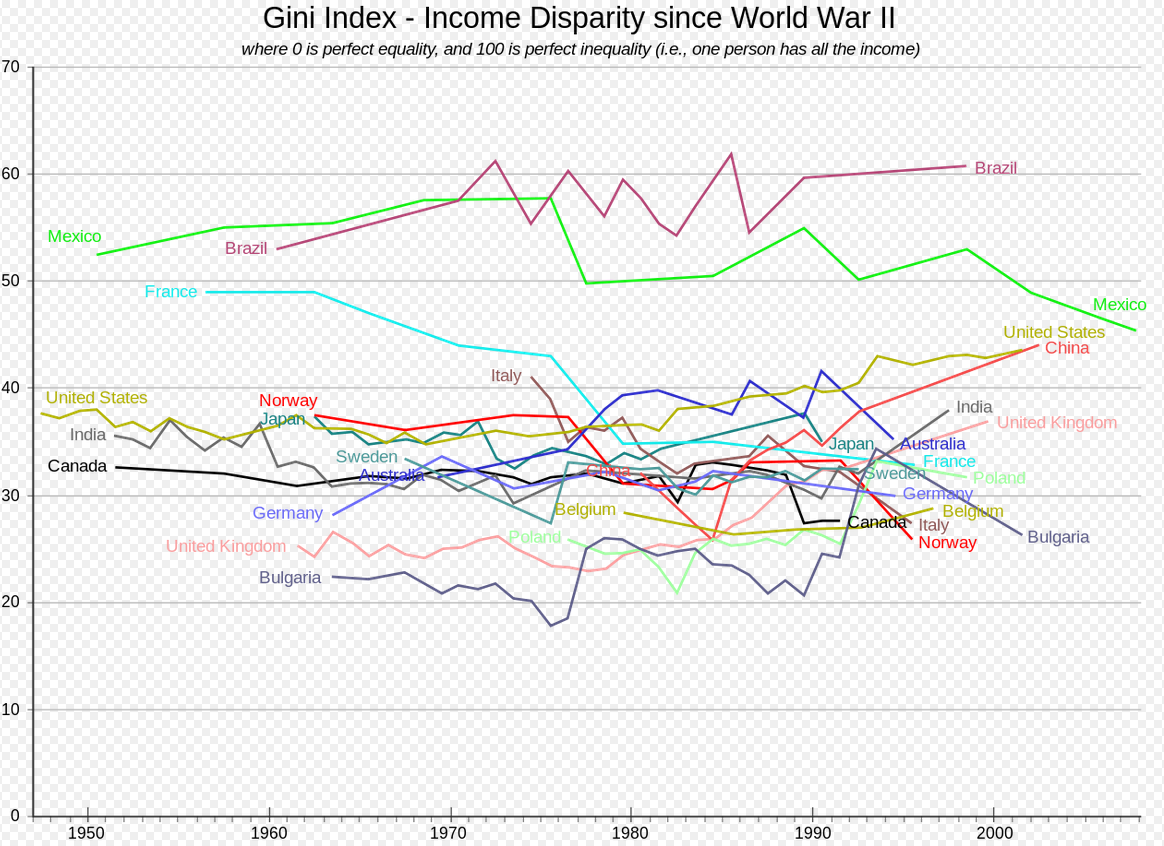 Источник: https://ru.wikipedia.org/wiki/Коэффициент_Джини#mediaviewer/File:Gini_since_WWII.svg
Коэффициент Джини
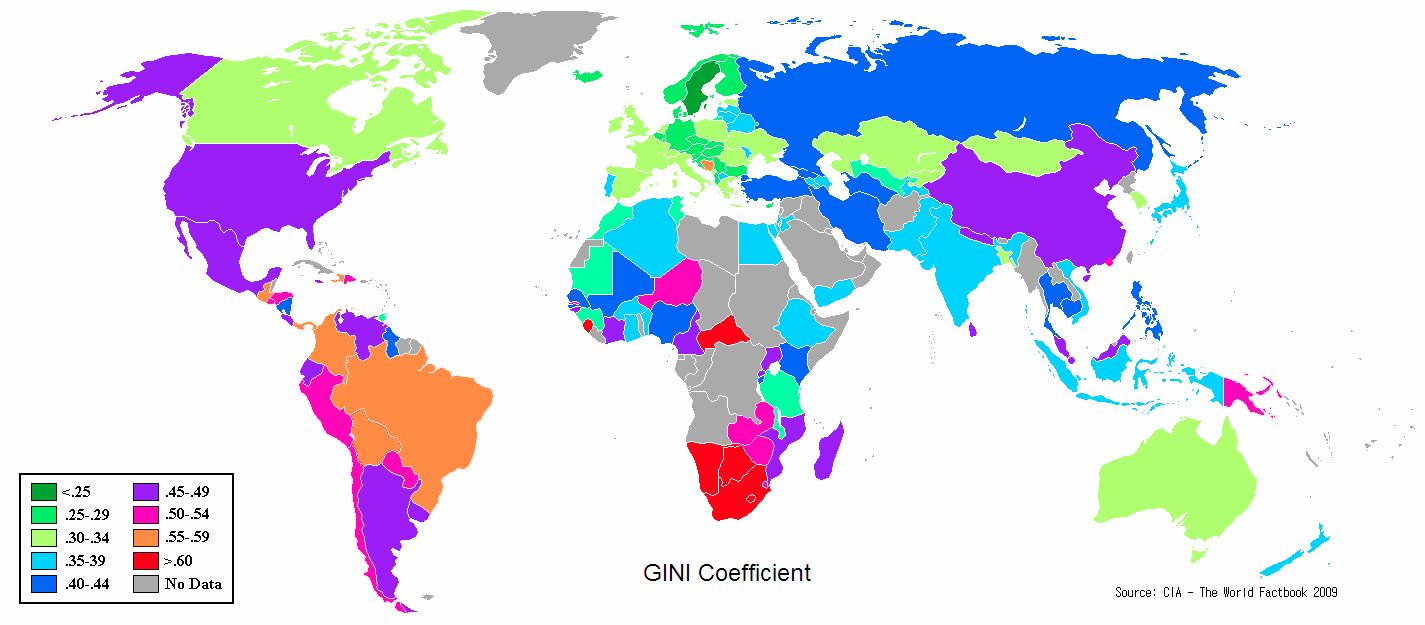 Источник: https://ru.wikipedia.org/wiki/Коэффициент_Джини#mediaviewer/File:Gini_Coefficient_World_CIA_Report_2009-1.png
Кривая Кузнеца                            Simon Kuznets (1901-1985)
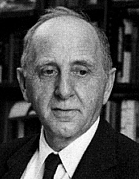 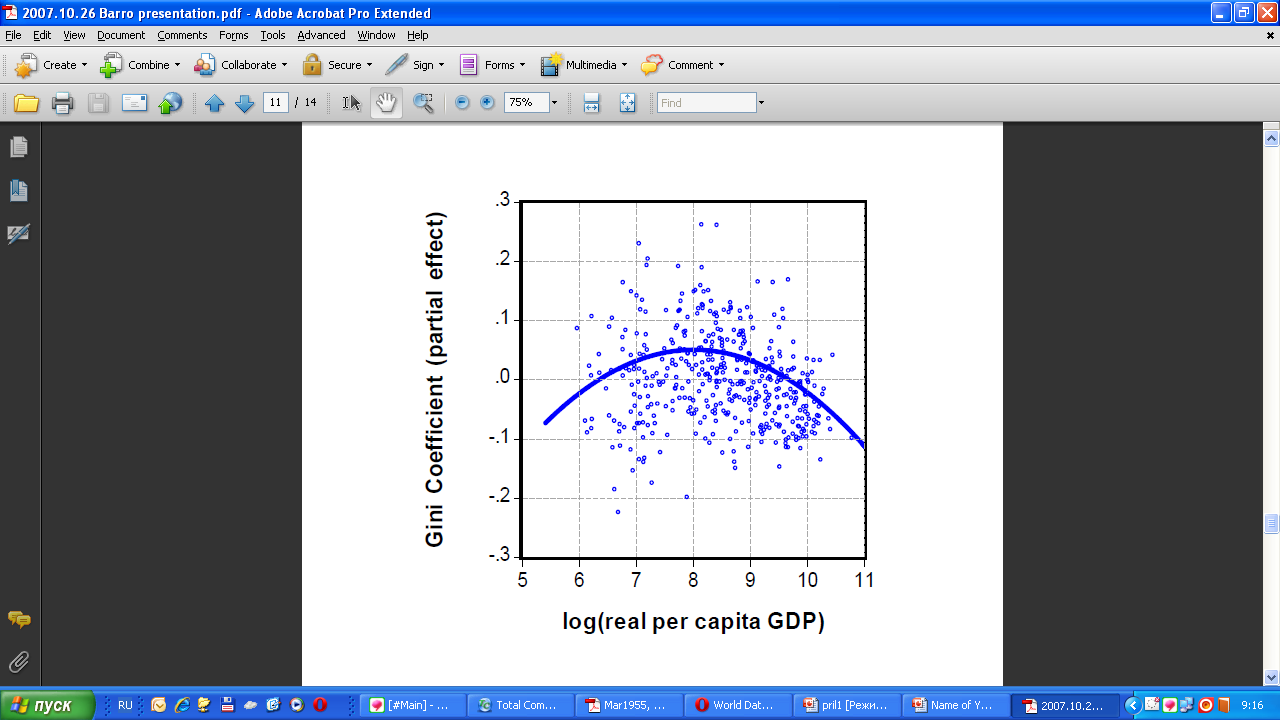 В странах с невысоким ВВП на душу населения его рост приводит к росту неравенства

В странах с достаточно высоким ВВП на душу населения его дальнейший рост приводит к снижению неравенства
Источник: Валетко В.В. Неравенство и Индекс человеческого развития. Результаты анализа по странам мира. НИИ труда. 2011. Ссылка: http://www.ekonomika.by/valetka
Кривая Лоренца
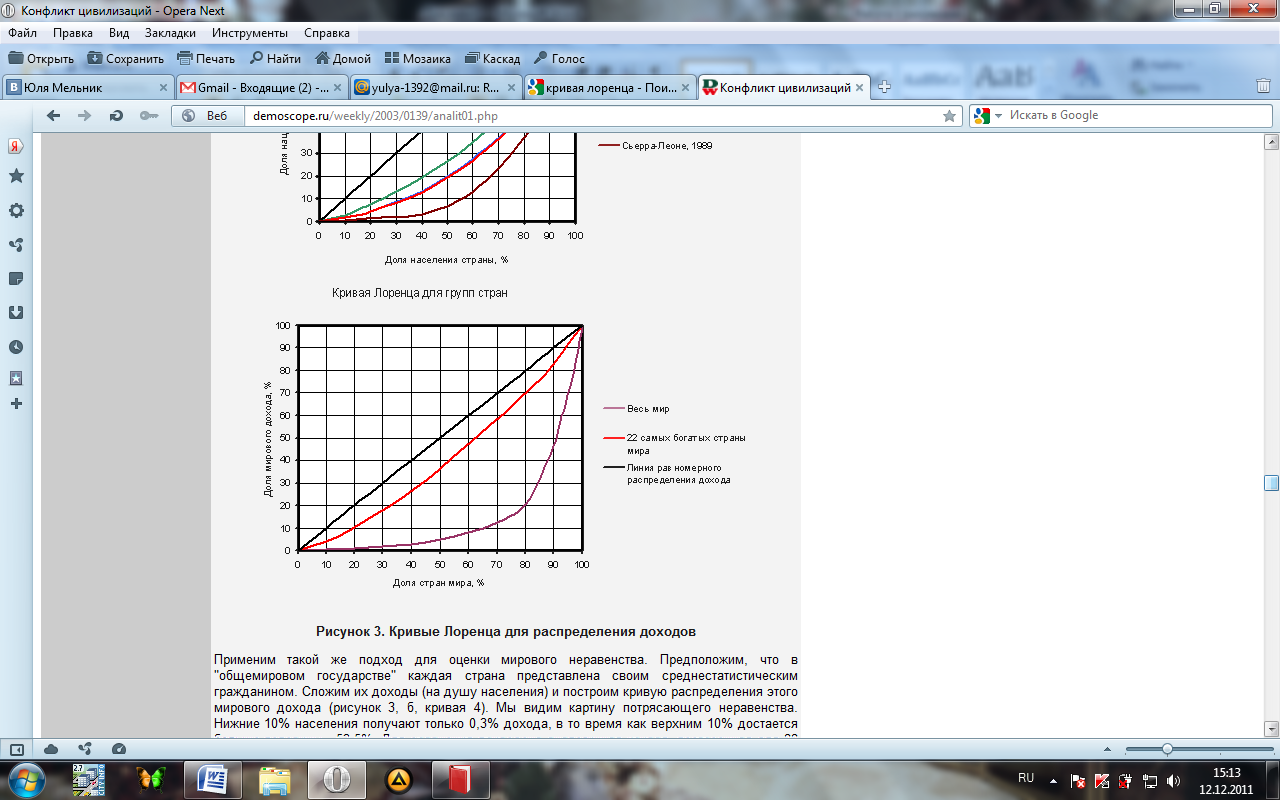 Источник: Поджарский М.А. Конфликт цивилизаций // Вестник Национальной академии наук Украины, 2002, №11. Ссылка на электронную версию статьи: http://demoscope.ru/weekly/2003/0139/analit01.php
Кривая Лоренца для Беларуси
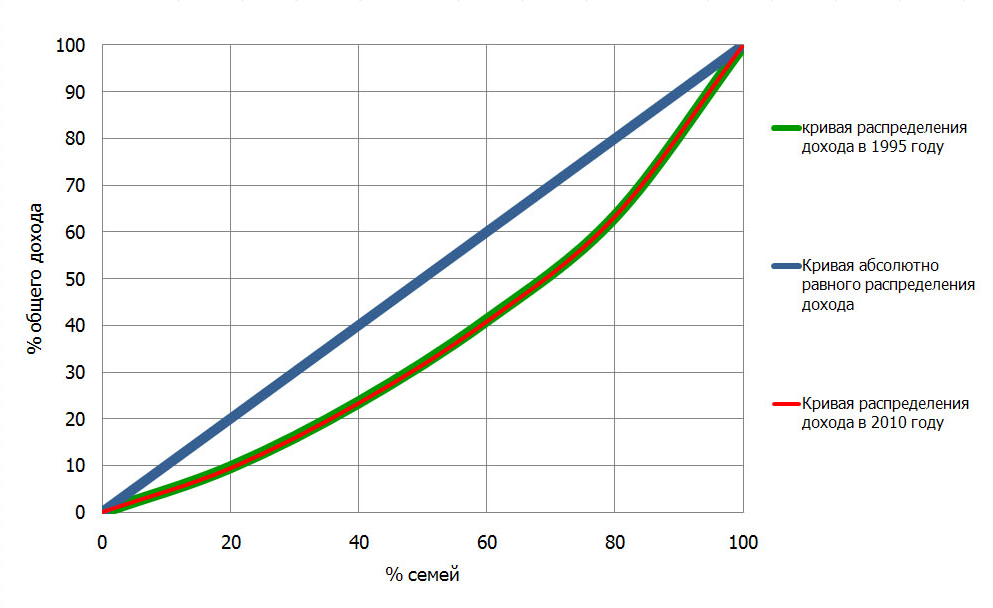 Источник: Разработка БГЭУ (студ. Янина Юшкевич)
Кривая Лоренца для России
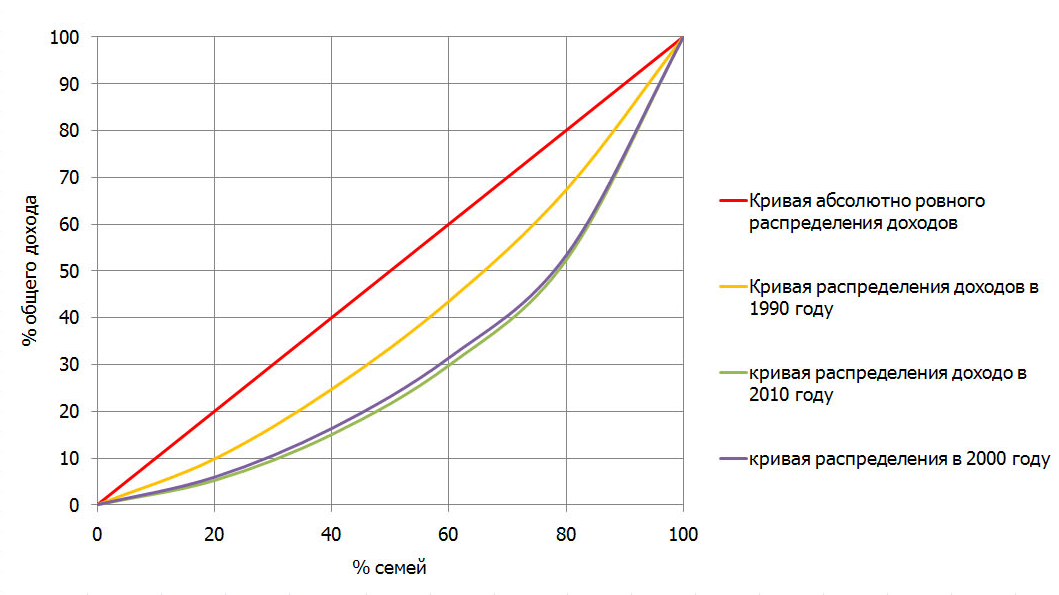 Источник: Разработка БГЭУ (студ. Янина Юшкевич)
Кривая Лоренца для России
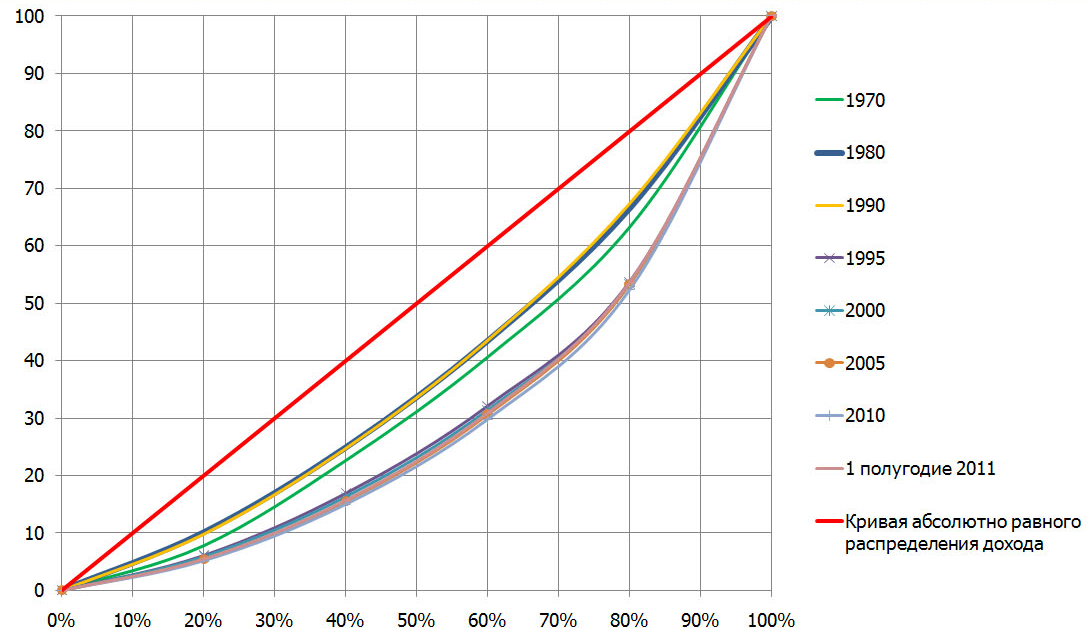 Источник: Разработка БГЭУ (студ. Дарья Карцева)
“В Беларуси есть феномен “работающей бедности”. Всемирный банк — о том, как менять систему соцзащиты
Беларусь достаточно благополучно выглядит при сравнении с другими странами по уровню неравенства через коэффициент Джини. Однако он не учитывает существенные межрегиональные и межпоколенческие диспропорции, заявил экономист Всемирного банка Кирилл Гайдук.

В 2015—2016 годах в Беларуси отмечался рост межобластного разрыва. По концентрации 20% районов дает 70% выпуска промышленной продукции, и там проживает 60% населения. 
Старые инструменты борьбы с неравенством, разработанные в 70-е годы, уже не совсем применимы, появляются новые профессии, востребованы новые навыки.

«В Беларуси есть феномен „работающей бедности“ — у черты бедности или даже ниже есть домохозяйства, которые работают в низкооплачиваемых отраслях и балансируют на грани уязвимости. Система соцзащиты к ним не очень щедра, считая занятыми», — обратил внимание Кирилл Гайдук.
Ссылка: https://www.nv-online.info/2018/11/02/v-belarusi-est-fenomen-rabotayushhej-bednosti-vsemirnyj-bank-o-tom-kak-menyat-sistemu-sotszashhity.html
“В Беларуси есть феномен “работающей бедности”. Всемирный банк — о том, как менять систему соцзащиты
Следует пересмотреть сроки предоставления помощи и предложить новые инструменты для работающих, но малообеспеченных граждан.
Для снижения регионального неравенства сложно предложить что-то для отстающих областей, отметил эксперт Всемирного банка. Они, как правило, очень затратны, и лучше идти по пути сокращения разрыва в качестве образования, констатировал Гайдук.

«Люди будут двигаться к рабочим местам, а не места к людям — это эффективнее для решения долгосрочных социальных задач», — резюмировал Гайдук.

Из 35 стран Западной, Восточной и Южной Европы Беларусь находится на седьмом месте по коэффициенту разброса располагаемого дохода. Наибольшие показатели неравенства наблюдаются в Словакии, Таджикистане и России, самые низкие — в Австрии и Дании.
Ссылка: https://www.nv-online.info/2018/11/02/v-belarusi-est-fenomen-rabotayushhej-bednosti-vsemirnyj-bank-o-tom-kak-menyat-sistemu-sotszashhity.html
В Беларуси растет неравенство в оплате труда
За последние годы сельское население Беларуси стало беднее по сравнению с жителями крупных городов.
Олег Мазоль, BEROC. Исследовании «Неравенство в оплате труда в Беларуси: региональный аспект». С. Мозоль изучил неравенство в заработной плате в 118 районах Беларуси в период с 2000 по 2015 год.

Вывод: рост неравенства наблюдается с 2013 года и связан экономическими проблемами.
 
«Поскольку в последнее время во многих районах уровень убыточности предприятий сильно вырос, то дополнительных источников содержания районов в одной и той же области становится все меньше. Это вызывает рост неравенства по оплате труда как в отдельных районах областей, так и в целом по республике», — отмечает научный сотрудник BEROC.

Ссылка на исследование: http://freepolicybriefs.org/2016/10/10/spatial-wage-inequality-belarus/
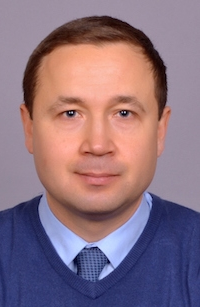 Ссылка: https://www.nv-online.info/2018/11/02/v-belarusi-est-fenomen-rabotayushhej-bednosti-vsemirnyj-bank-o-tom-kak-menyat-sistemu-sotszashhity.html
В Беларуси растет неравенство в оплате труда
За последние годы сельское население Беларуси стало беднее по сравнению с жителями крупных городов.
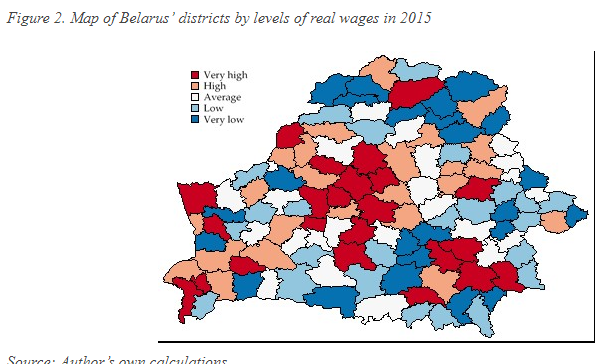 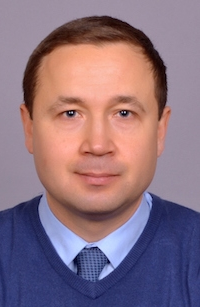 Ссылка на исследование: http://freepolicybriefs.org/2016/10/10/spatial-wage-inequality-belarus/
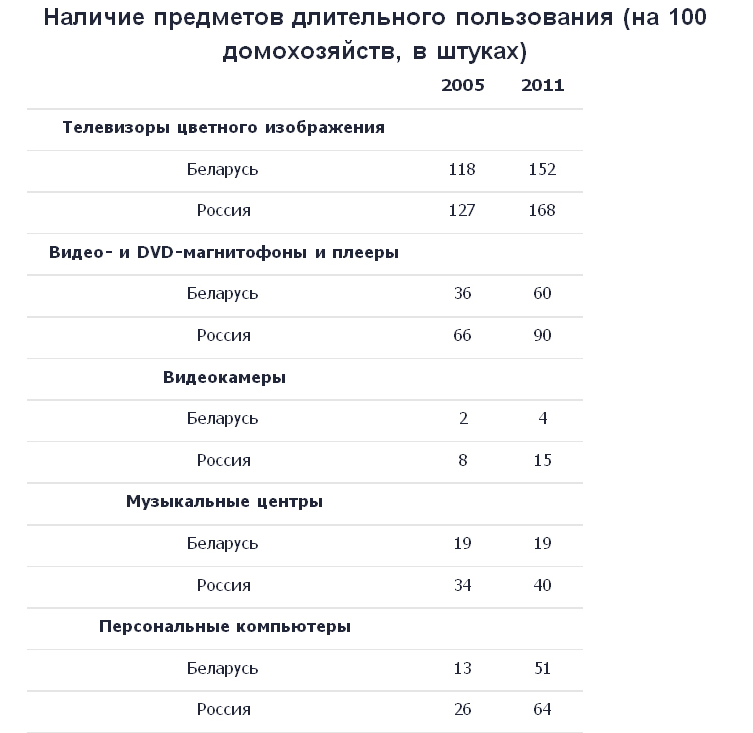 slide 15
Источник: http://finance.tut.by/news333695.html
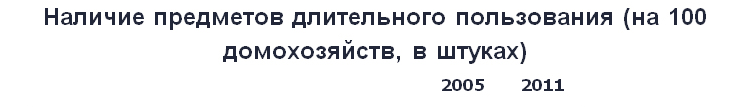 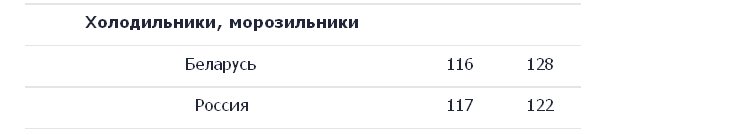 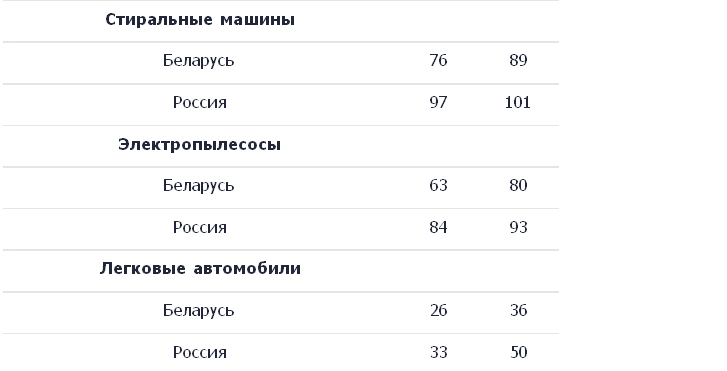 slide 16
Источник: http://finance.tut.by/news333695.html
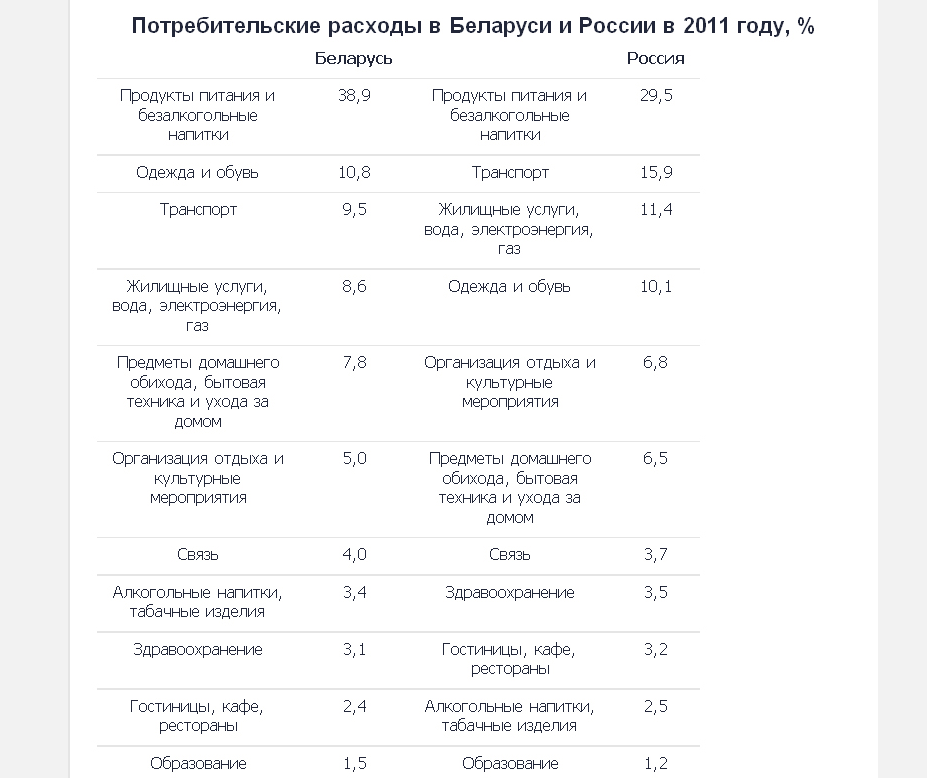 slide 17
Источник: http://finance.tut.by/news333695.html
Вопрос.
На что расходуют свои доходы жители Беларуси?
slide 18
Распределение семейного бюджета жителя Беларуси
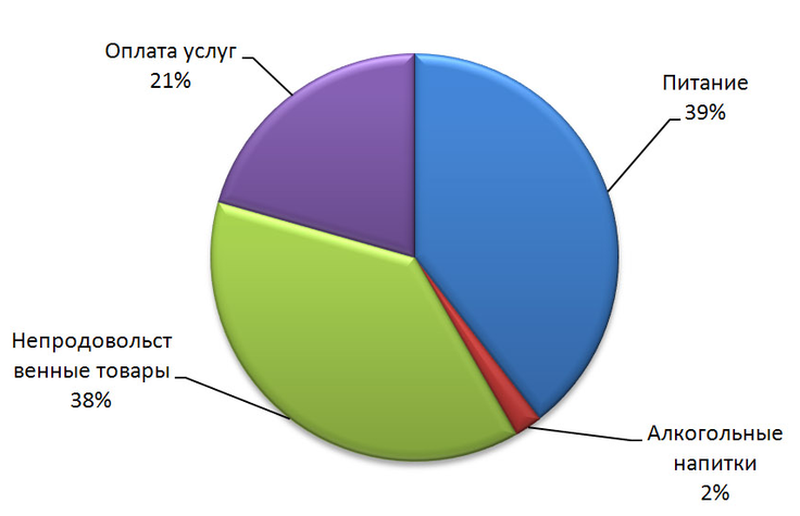 Источник:  По данным Белстата за I полугодие 2011 года.
Распределение семейного бюджета жителя Беларуси, %.
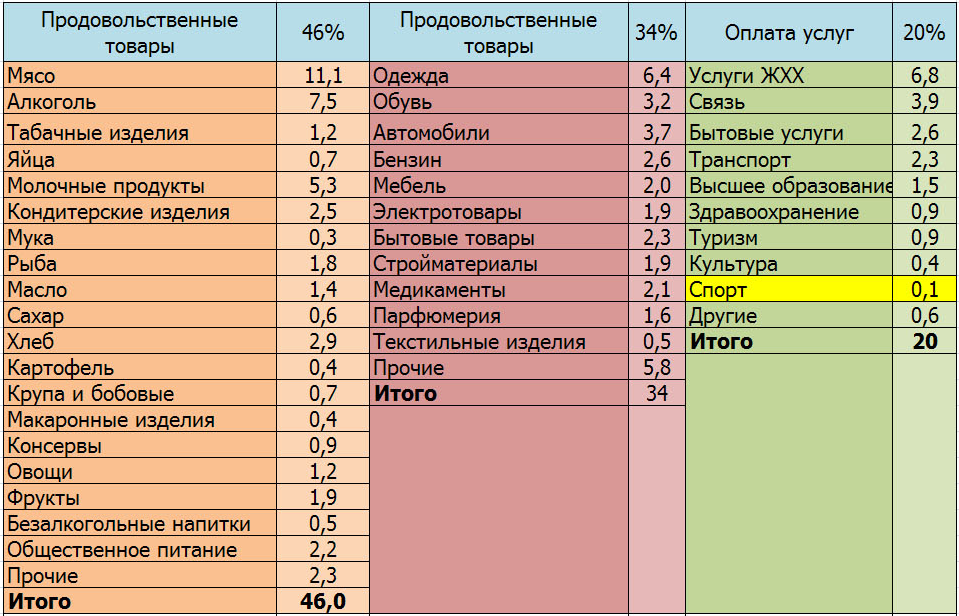 непродовольственные
Источник:  По данным Белстата за 2010 год
Распределение семейного бюджета жителя Швейцарии
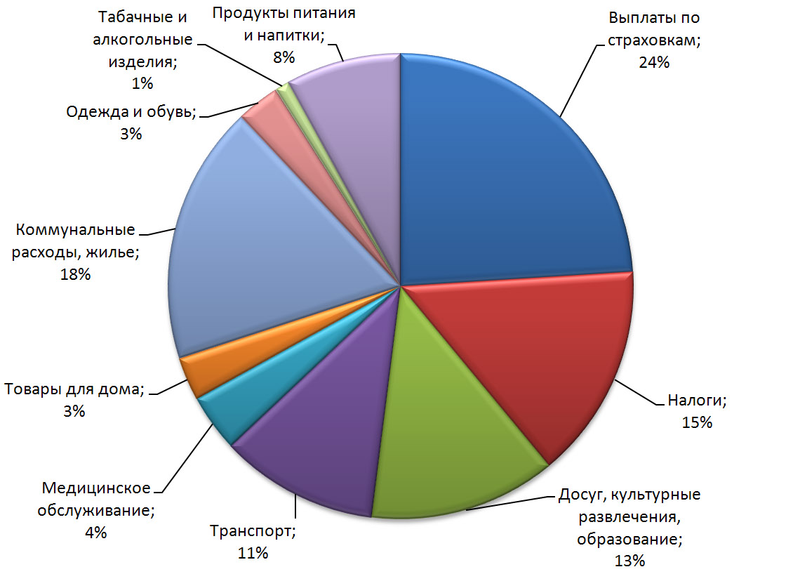 Распределение семейного бюджета жителя США
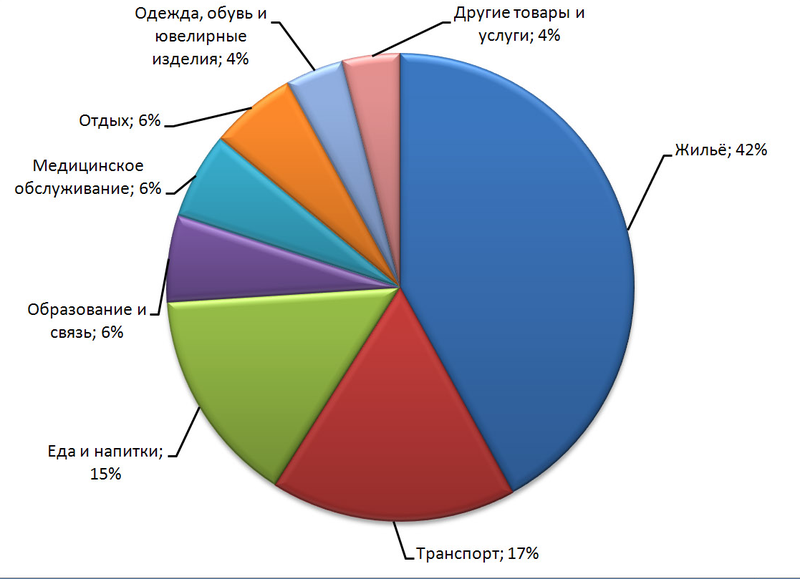 Источник:  Г. Мэнкью Принципы макроэкономики. 4-е изд. / Пер. с англ. СПб.: Питер, 2010. 544 с. - С. 157
Распределение семейного бюджета жителя Беларуси (в такой де группировке, как для США), % (за 2009 год)
Источник: По данным Белстата за 2009 год
Сравнение расходов семейного бюджета жителя Беларуси и США
Беларусь
США
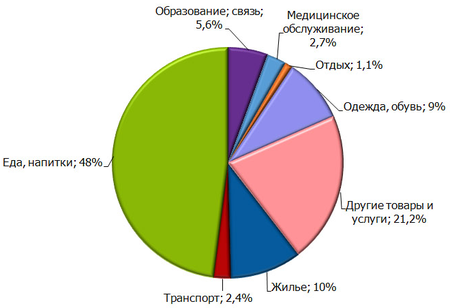 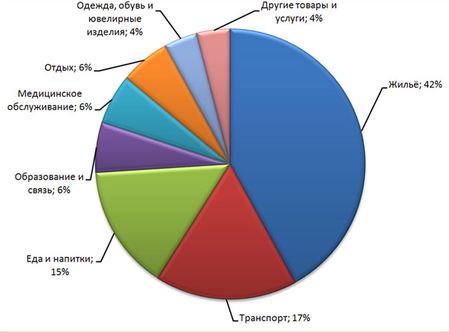 Источник: По данным Белстата за 2009 год
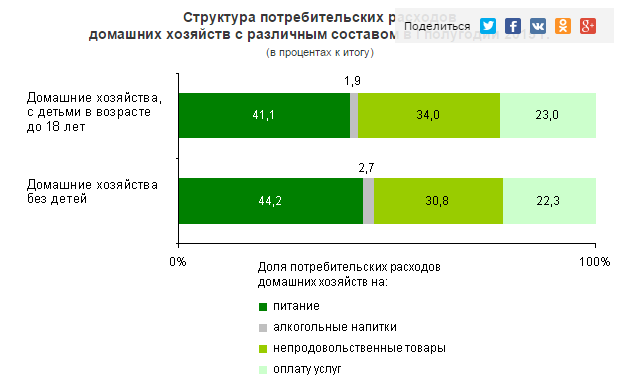 http://finance.tut.by/news463037.html
Люксембург
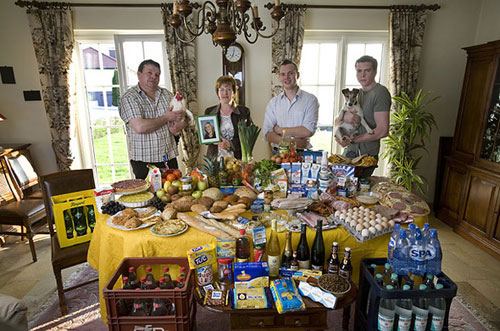 Затраты на семью на неделю и набор продуктов : $465
Великобритания
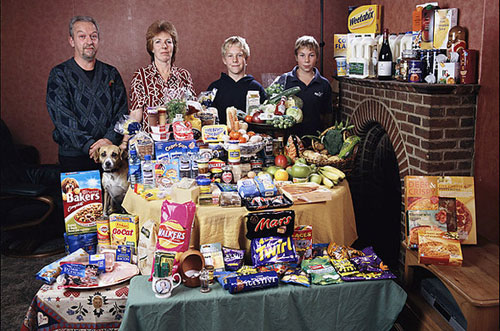 Затраты: $253
Германия
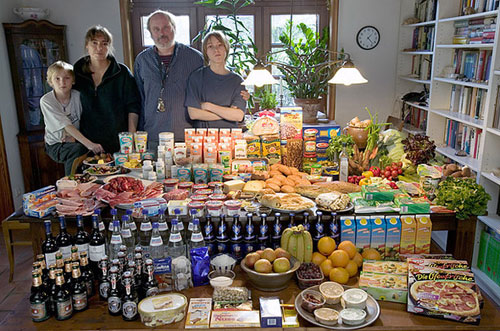 Затраты на семью на неделю и набор продуктов: $500
Польша
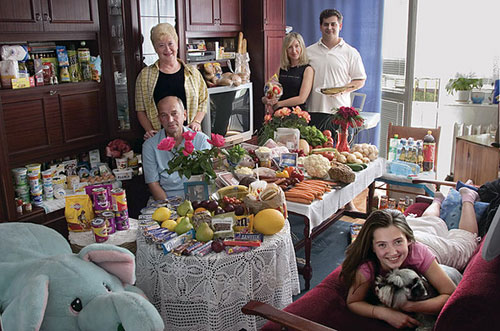 Затраты: $150
Беларусь
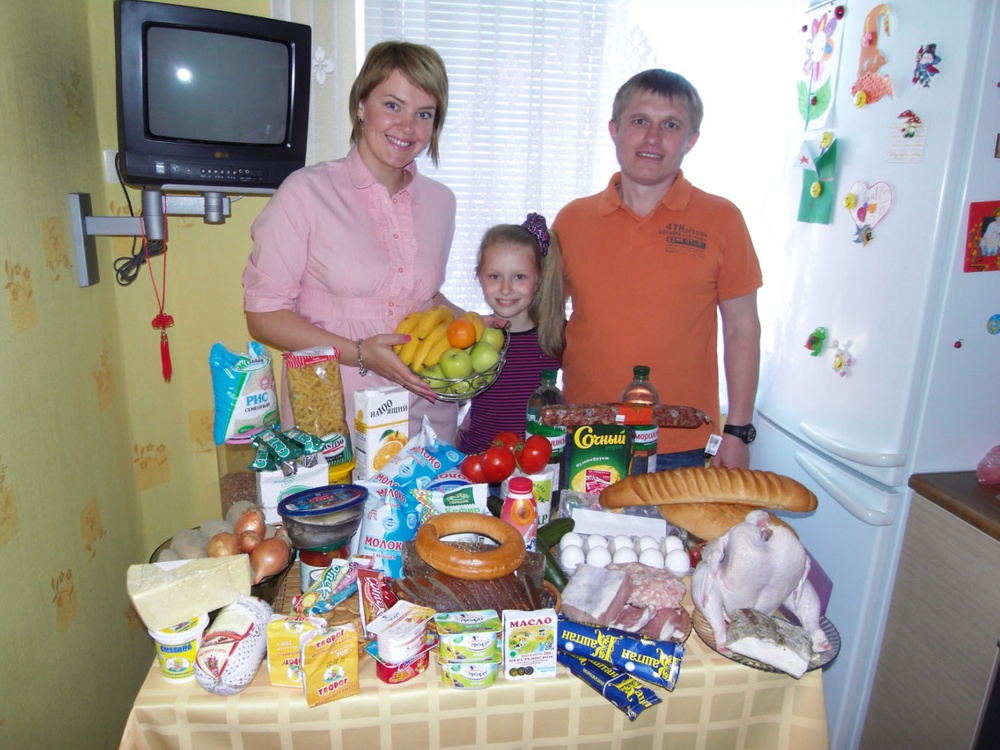 Затраты: $70
Беларусь
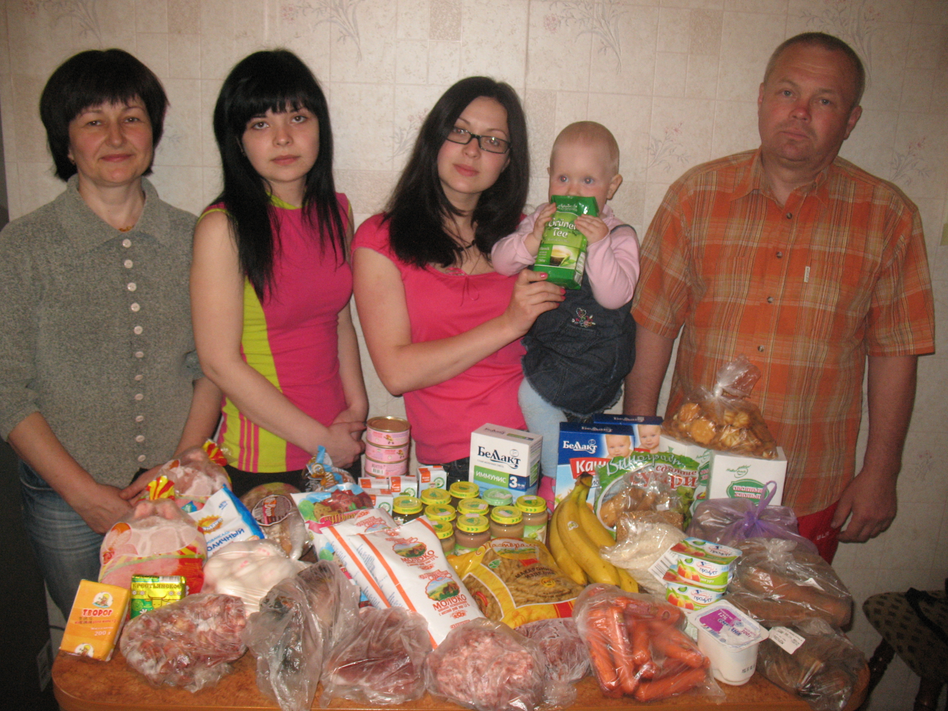 Затраты: $70
Вопрос.
Как рассчитать относительную заработную плату?
slide 33
Национальный уровень цен (National Price Level, NPL). Формула.
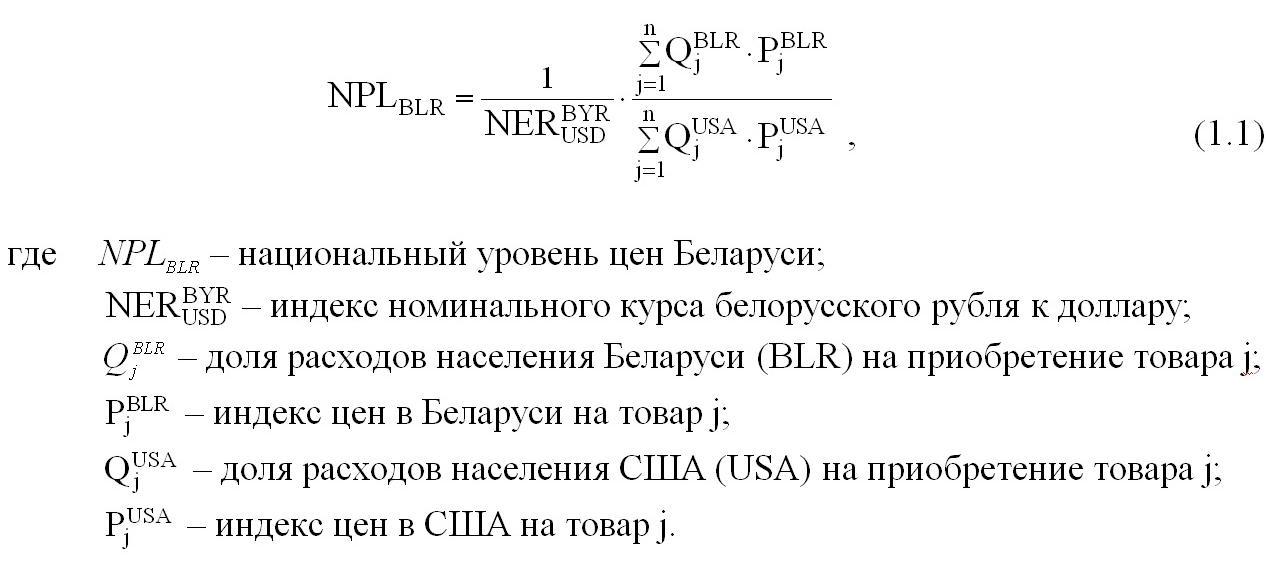 Источник: Разработка автора
Национальный уровень цен (2008)
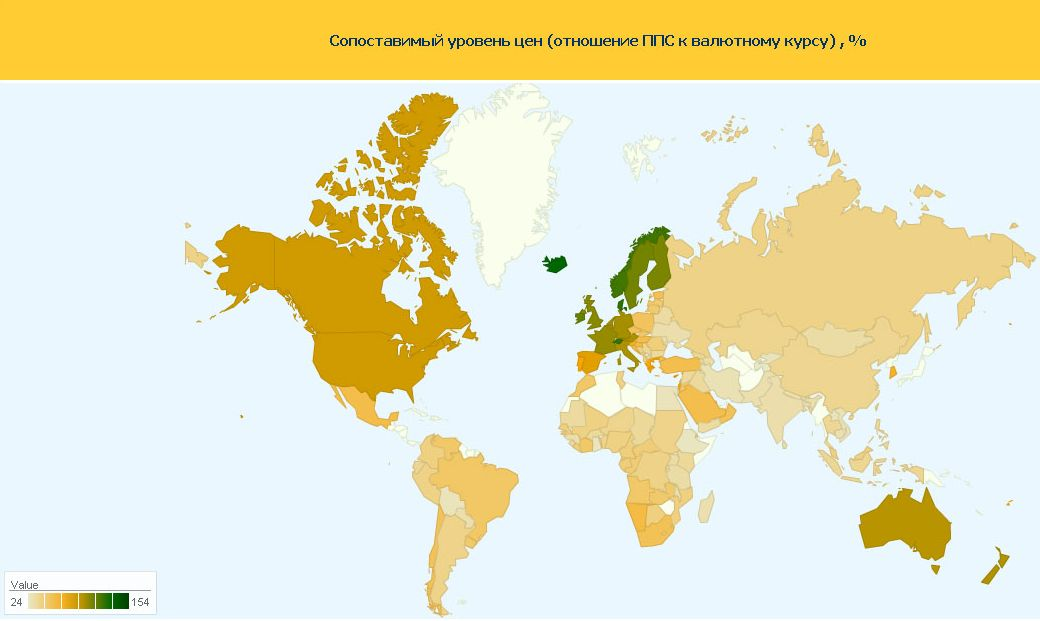 Национальный уровень цен (2005)
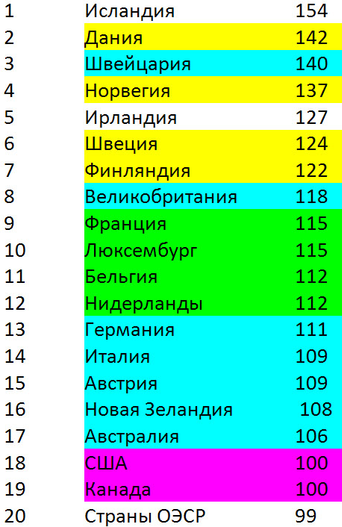 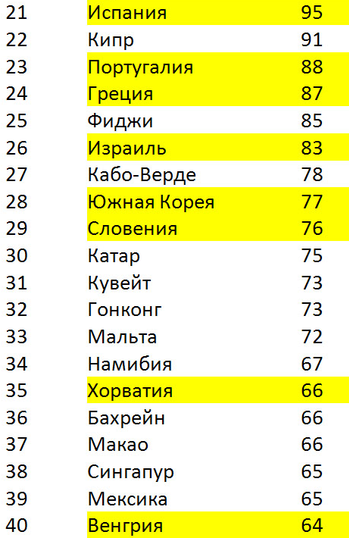 Национальный уровень цен (2005)
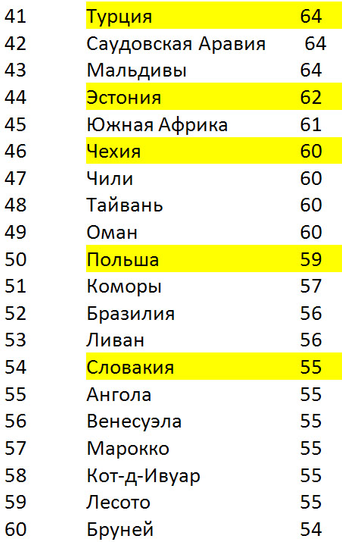 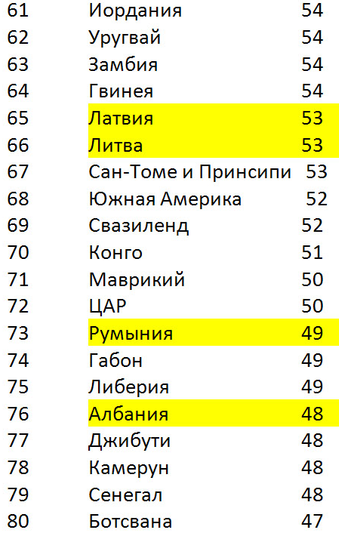 Национальный уровень цен (2005)
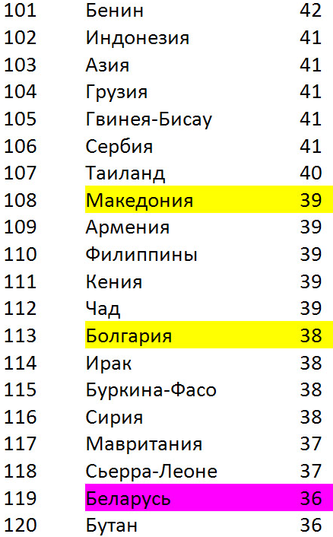 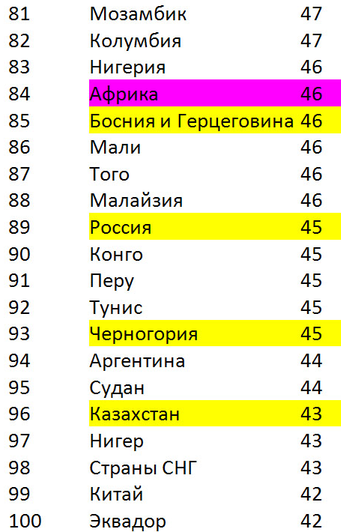 Национальный уровень цен (2005)
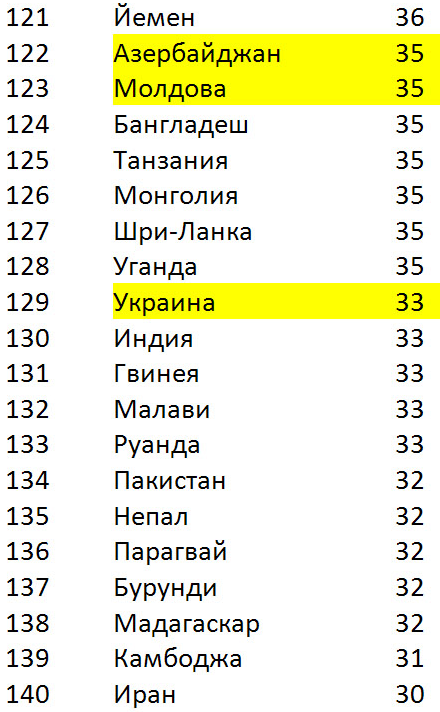 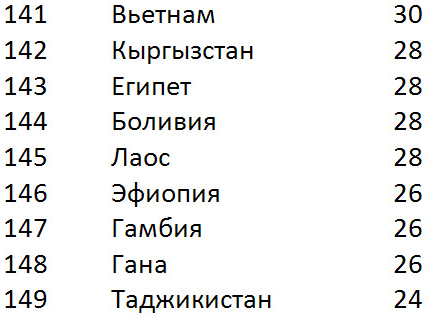 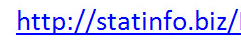 Сопоставимый уровень цен по отдельным группам товаров и услуг (2008 год)
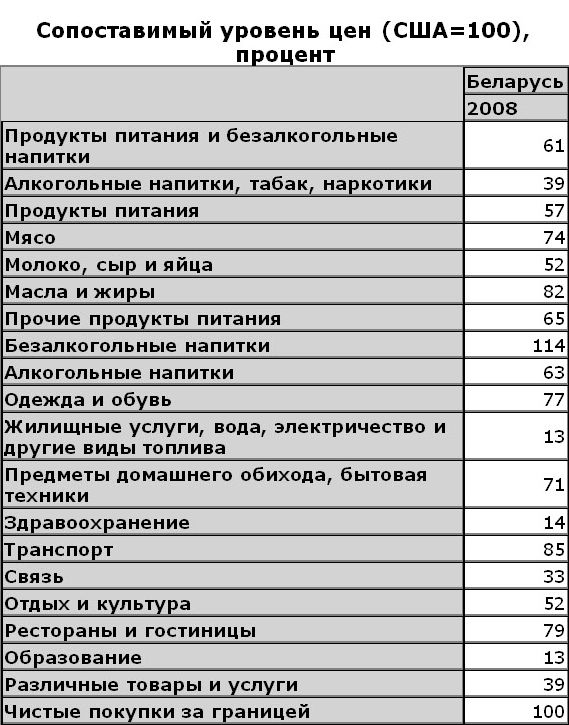 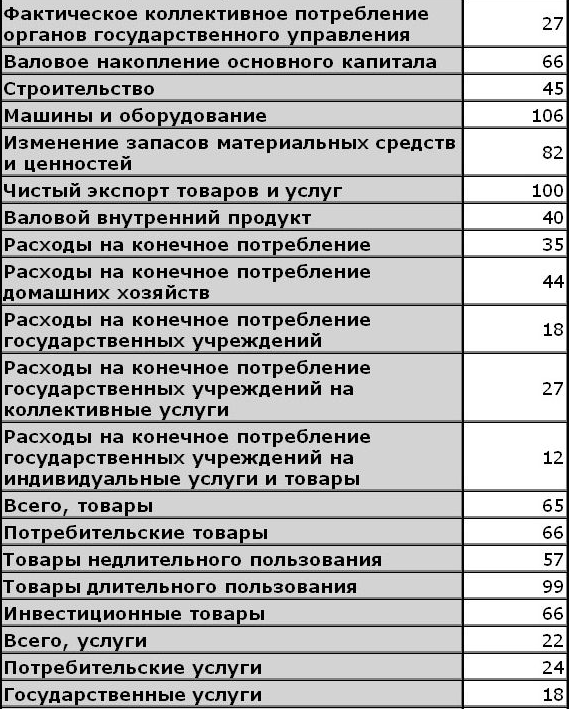 Сопоставимый уровень цен (2008 год)
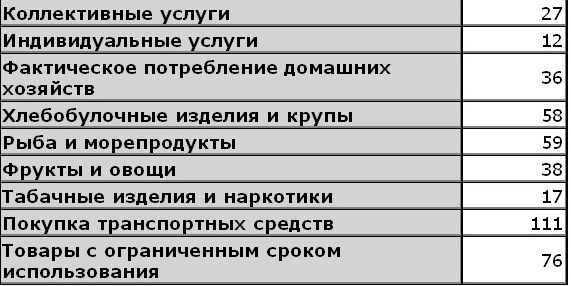 Динамика паритета покупательной способности по индексу «Биг Мак», 2009–2013 гг.
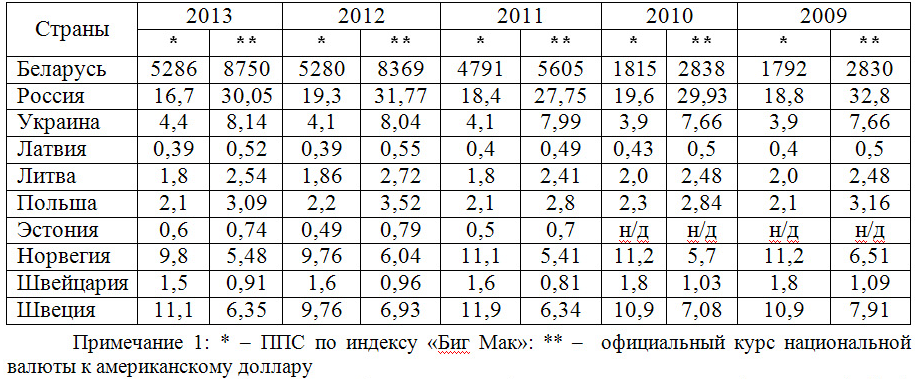 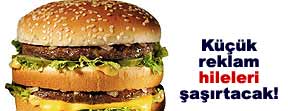 Источник: Разработка БГЭУ по данным журнала Economist (Дарья Сушкевич)
Национальный уровень цен (2011 г.)
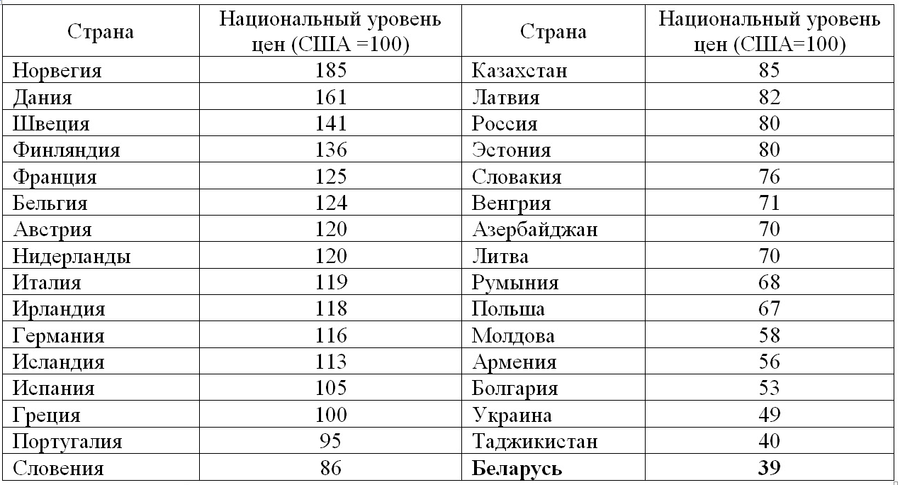 Источник: Разработка БГЭУ по данным IMF (Дарья Сушкевич)
Национальный уровень цен (2010)
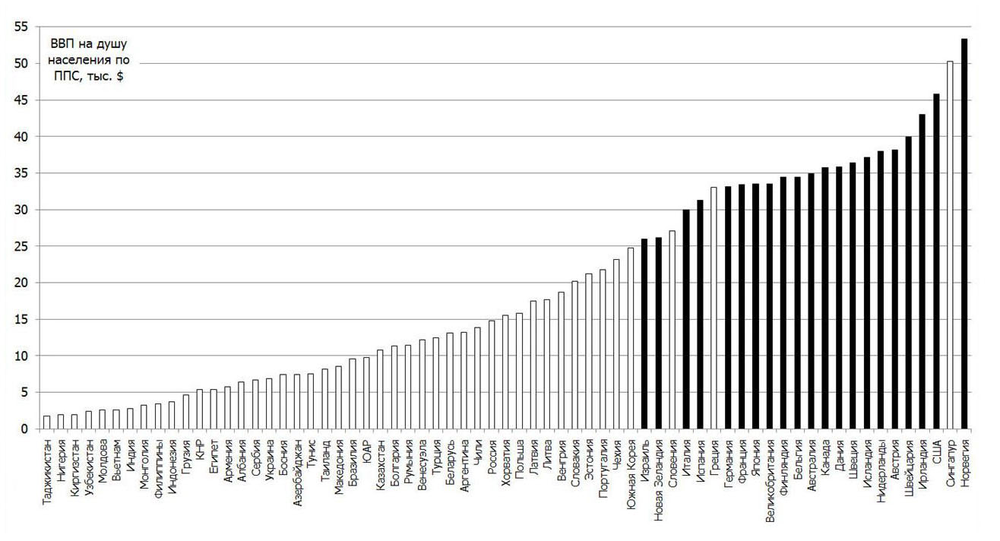 Источник: Разработка БГЭУ (Дарья Сушкевич)
ВВП на душу населения по ППС и национальный уровень цен в 2010 г. (36 стран)
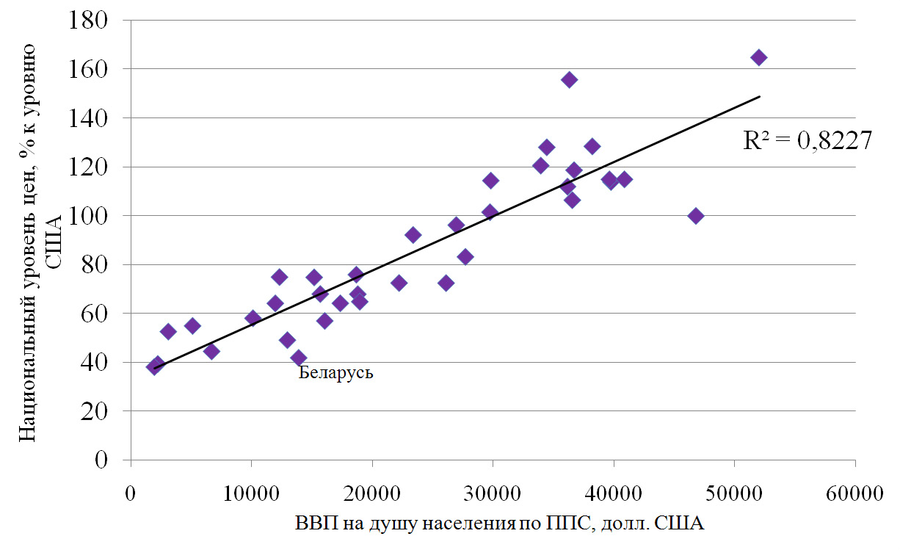 Источник: Разработка БГЭУ по данным IMF (Дарья Сушкевич)
Динамика НУЦ России и Беларуси в 1992-2012 гг. (США = 100%)
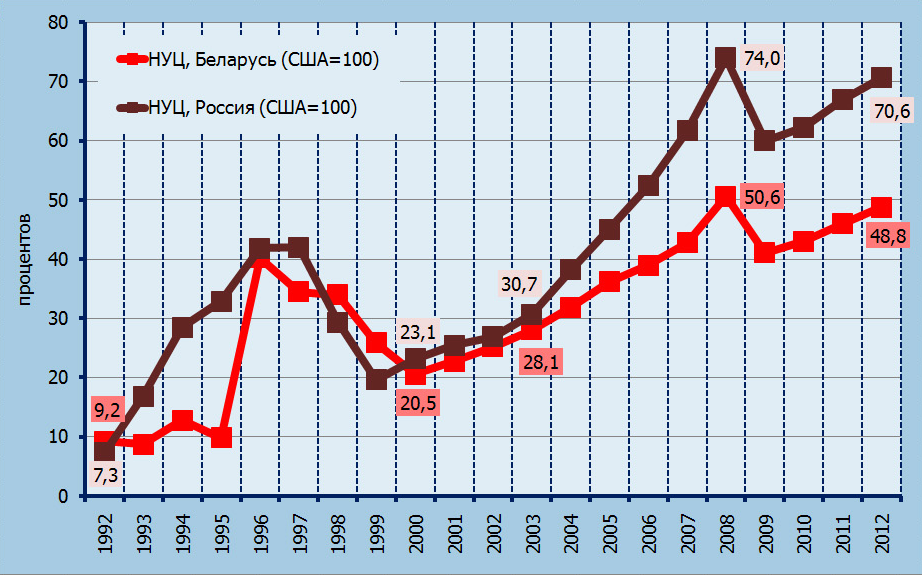 Источник:  Разработка БГЭУ (Дарья Сушкевич).
Динамика НУЦ Беларуси, России, Украины и Казахстана в 1992-2012 гг. (США = 100%)
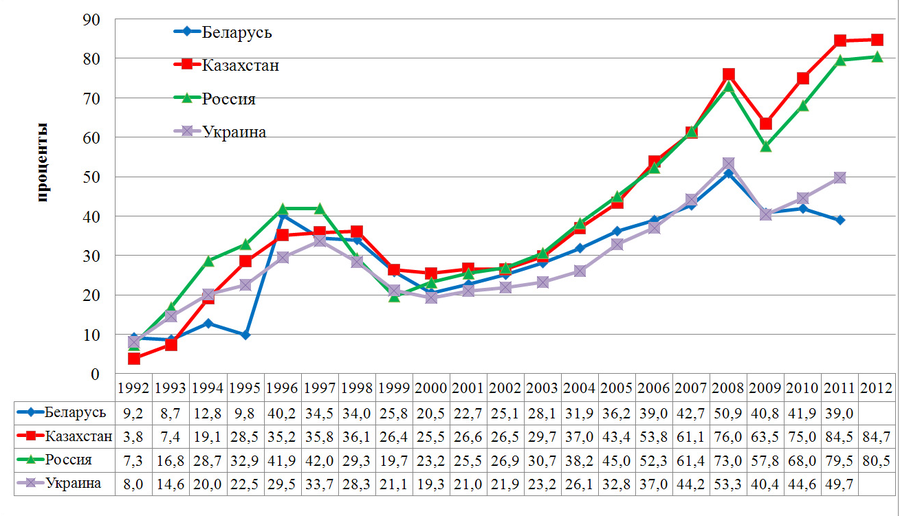 Источник:  Разработка БГЭУ по данным IMF (Дарья Сушкевич).
Динамика НУЦ Италии и Словакиив 2000-2011 гг. (ЕС-27 = 100%)
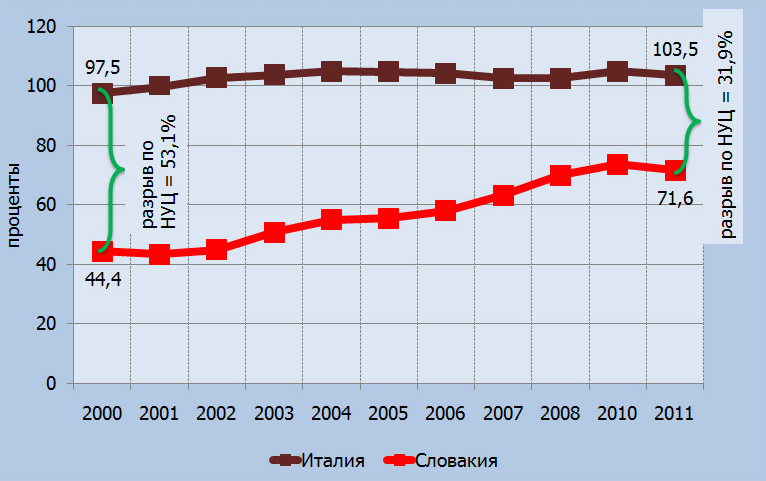 Источник:  Разработка БГЭУ (Дарья Сушкевич).
Динамика НУЦ Финляндии и Эстониив 2000-2011 гг. (ЕС-27 = 100%)
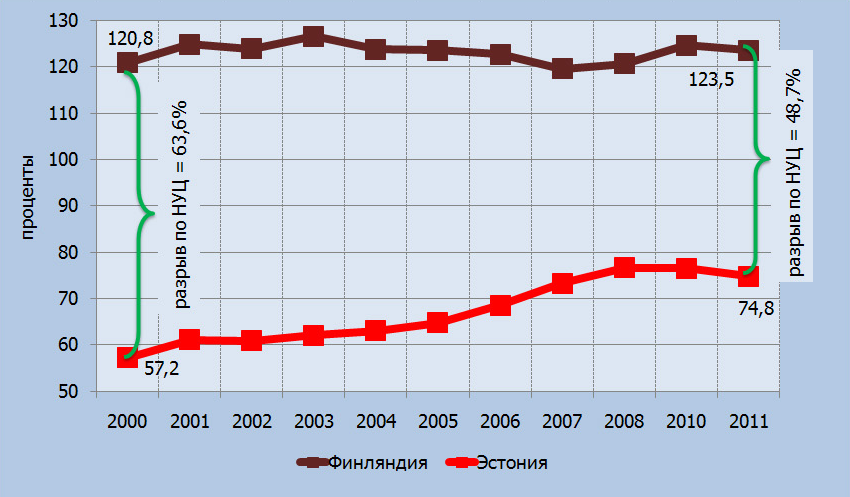 Источник:  Разработка БГЭУ (Дарья Сушкевич).
Динамика НУЦ Германии и Чехиив 2000-2011 гг. (ЕС-27 = 100%)
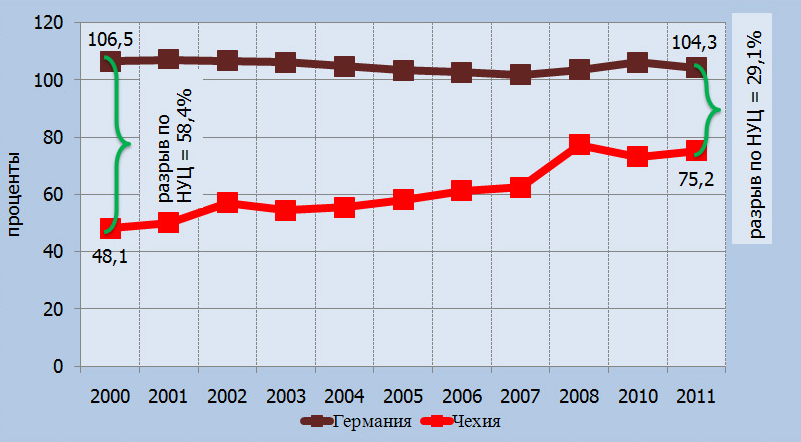 Источник:  Разработка БГЭУ (Дарья Сушкевич).
Динамика НУЦ Германии и Литвы, а также Польши, Латвии, Эстонии в 2000-2011 гг. (ЕС-27 = 100%)
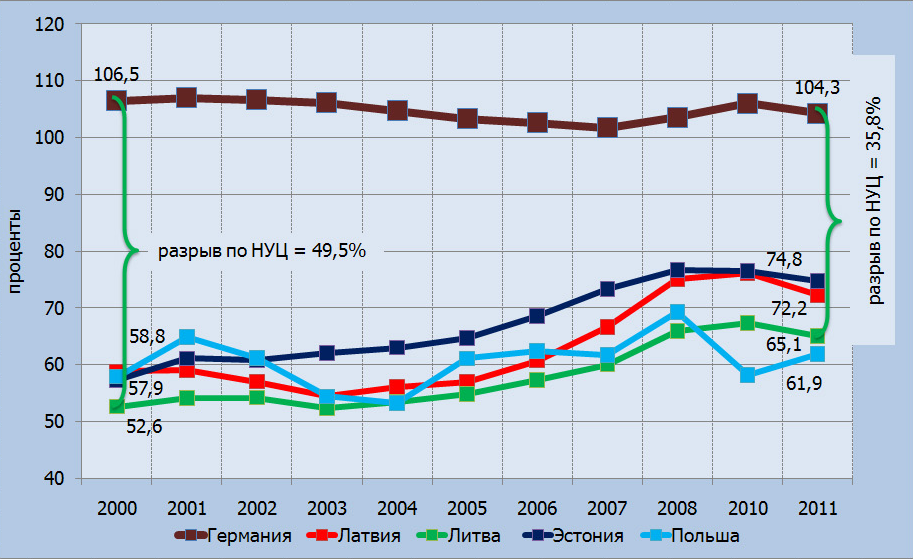 Источник:  Разработка БГЭУ (Дарья Сушкевич).
Динамика НУЦ Греции и Болгарии в 2000-2011 гг. (ЕС-27 = 100%)
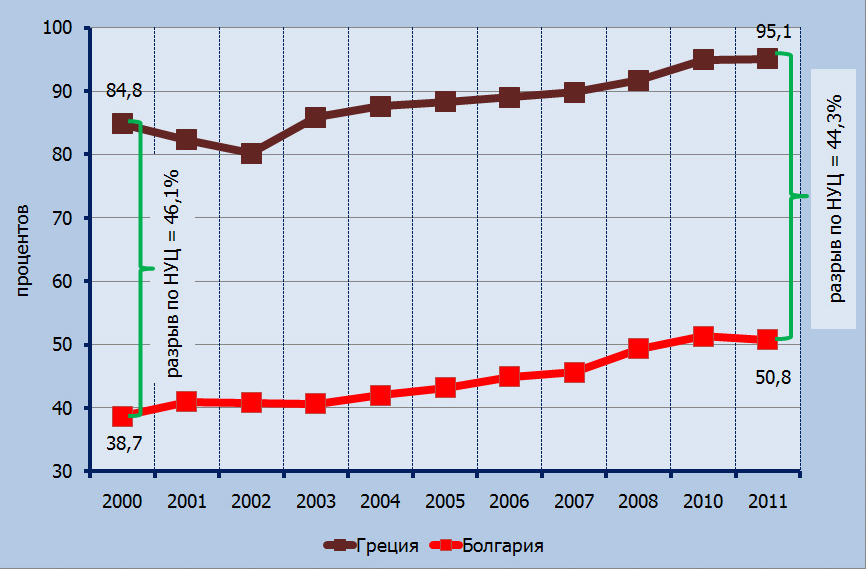 Источник:  Разработка БГЭУ (Дарья Сушкевич).
Предсказанный и фактический НУЦ Беларуси, 1992–2013 гг.
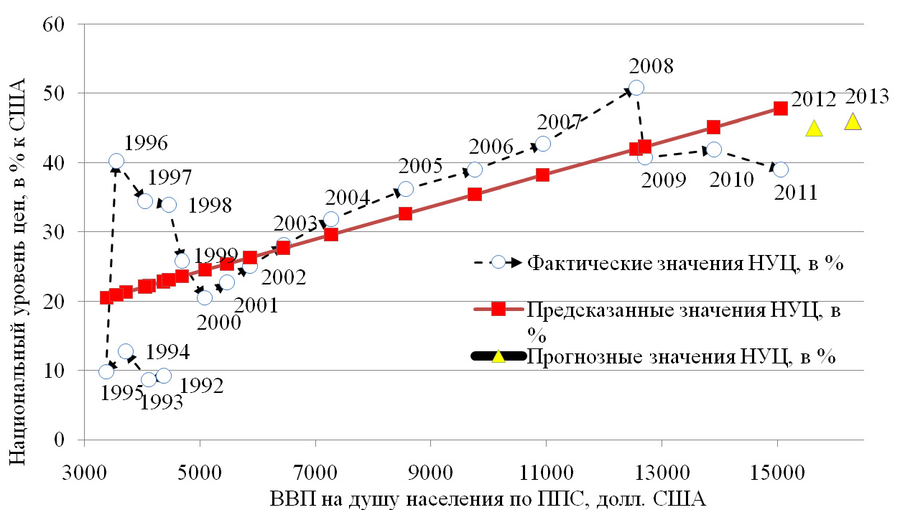 Источник:  Разработка БГЭУ (Дарья Сушкевич).
Сравнительный анализ уровня реальной заработной платы в странах ЕС и СНГ в 2010 г.
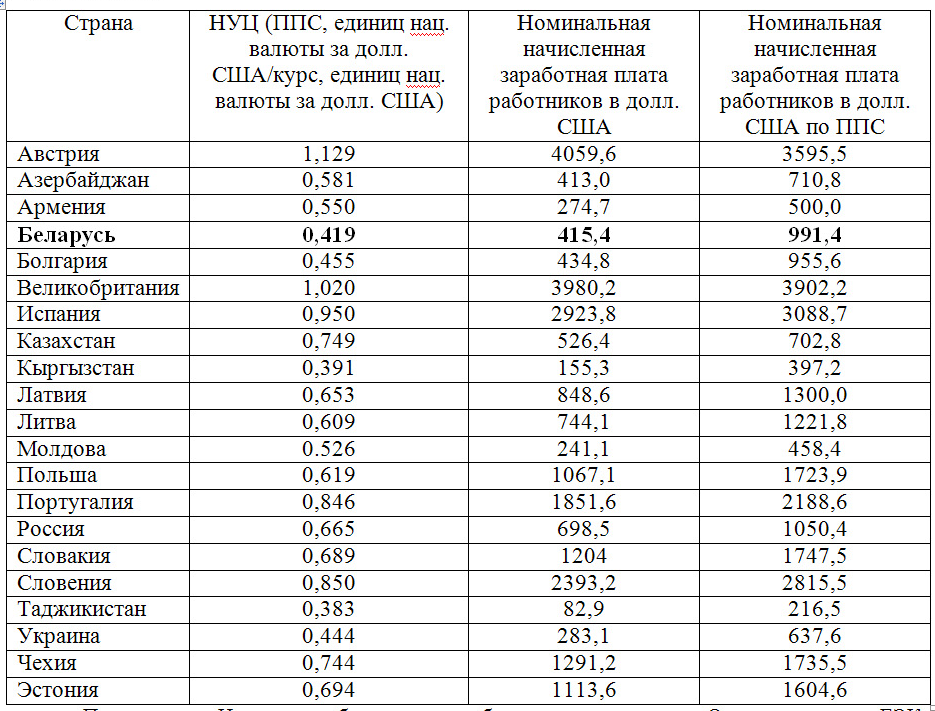 Источник:  Разработка БГЭУ по данным  ЕЭК ООН, МВФ (Дарья Сушкевич).
Реальная средняя заработная плата в странах ОЭСР и Республике Беларусь в 2011-2012 гг., долл.
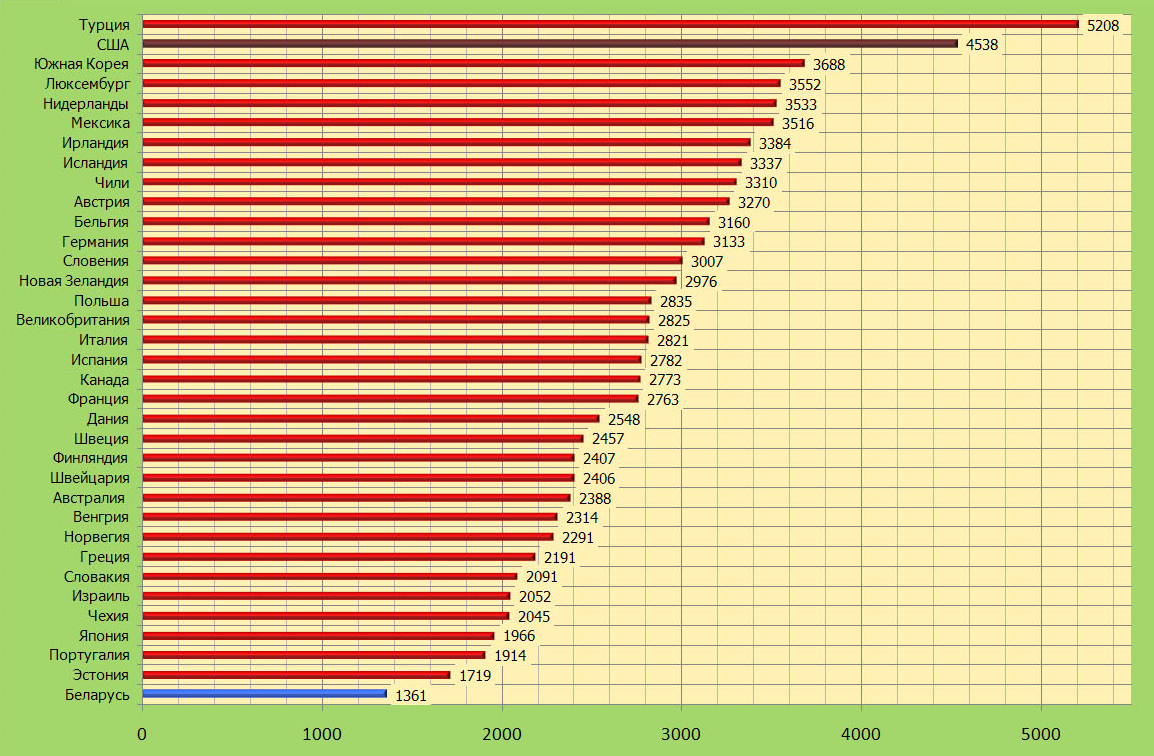 slide 55
Источник: Разработка автора
Заработная плата в странах Таможенного союза, рассчитанная по ППС, долл.
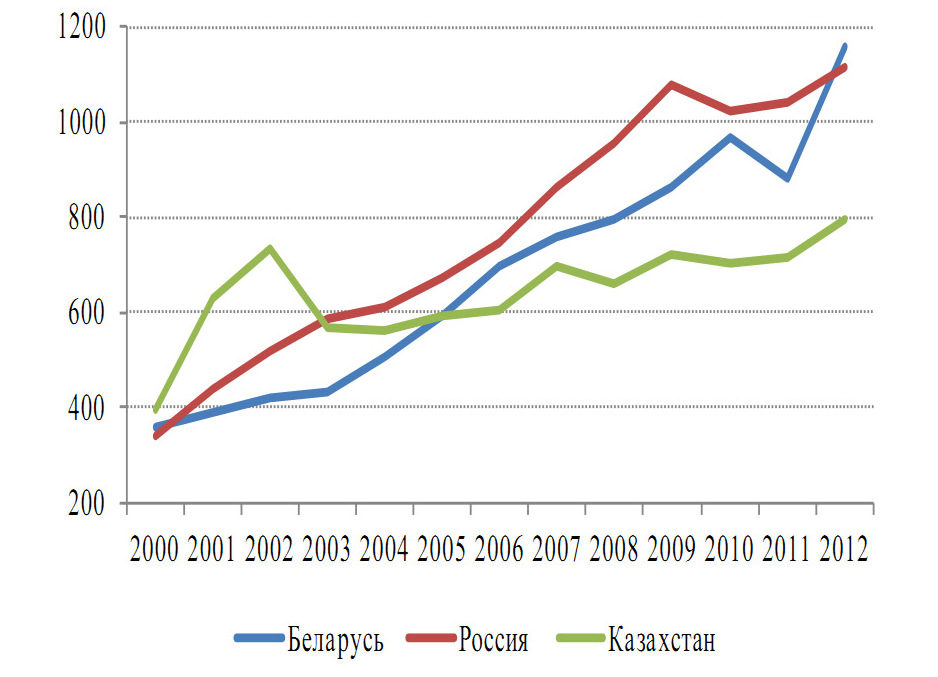 slide 56
Источник: Расчеты экспертов ЕФСР ЕАБР
Сравнение по покупательной способности.  Сравнение покупательной способности средней заработной платы в Беларуси в 2011 г. с ЗП в скандинавских странах и с ЗП в Беларуси на конец распада СССР
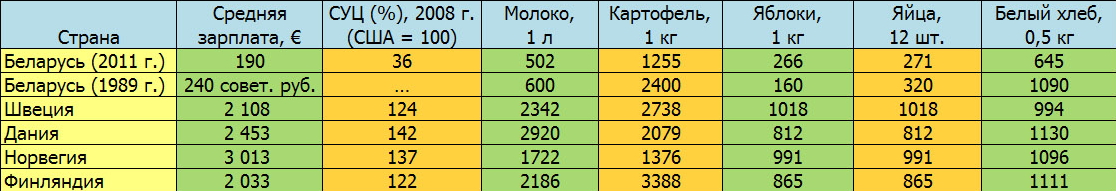 Как видно из таблицы, покупательная способность средней ЗП в белорусских рублях в 2011 г. была ниже примерно на 40%, чем на момент распада СССР, и в 3 раза ниже, чем в скандинавских странах. Такая разница складывается из того, что долларовые цены в скандинавских странах в среднем выше в 3,5 раза, чем в Беларуси (это в 2008 г., в 2011 г. возможно разница была еще большей; например, по этой группе из 5 товаров получалось, что цены в скандинавских странах в 4,2 раза выше, чем в Беларуси), но при этом и средняя ЗП в этих странах выше – примерно в 12,5 раз (2 400 € против 190 €).
4. В Беларуси национальный уровень цен в 3-4 раза ниже (соответственно покупательная способность доллара в 3-4 выше), чем в странах Западной Европы. На номинальную долларовую зарплату в 500 долларов в Беларуси в действительности можно приобрести такой же набор товаров и услуг, как скажем в странах Западной Европы можно приобрести за 1200-1500 долларов.
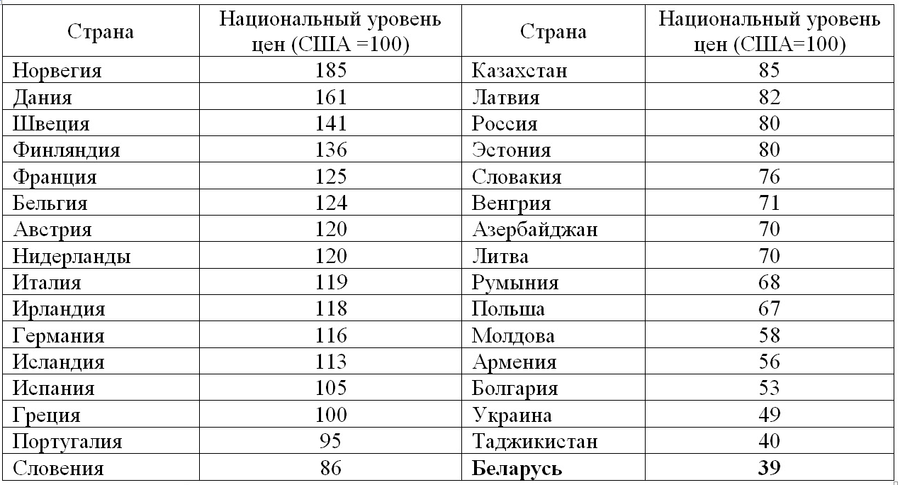 slide 58
Источник: Разработка БГЭУ по данным IMF (Дарья Сушкевич)
Вопрос.
Должно ли государство доводить до бизнеса уровень минимальной зарплаты?
slide 59
Два противоположных взгляда на роль, которую должна играть минимальная заработная плата
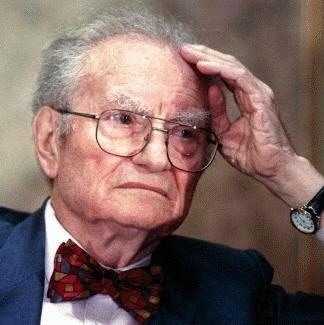 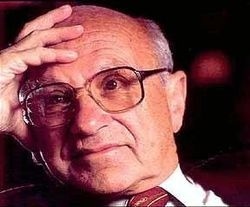 Милтон Фридман
Пол Самуэльсон
Закон о минимальной зарплате - способ помочь рабочим, находящимся внизу доходной пирамиды.
Закон о минимальной зарплате, повышая стоимость рабочей силы, делает невыгодным для многих фирм держать низкооплачиваемых рабочих.
slide 60
Разработка БГЭУ
Соотношение минимальной и средней заработной платы в странах ОЭСР и в Беларуси, % Примечание. Красная линия (40,5%) – среднее соотношение по странам ОЭСР.
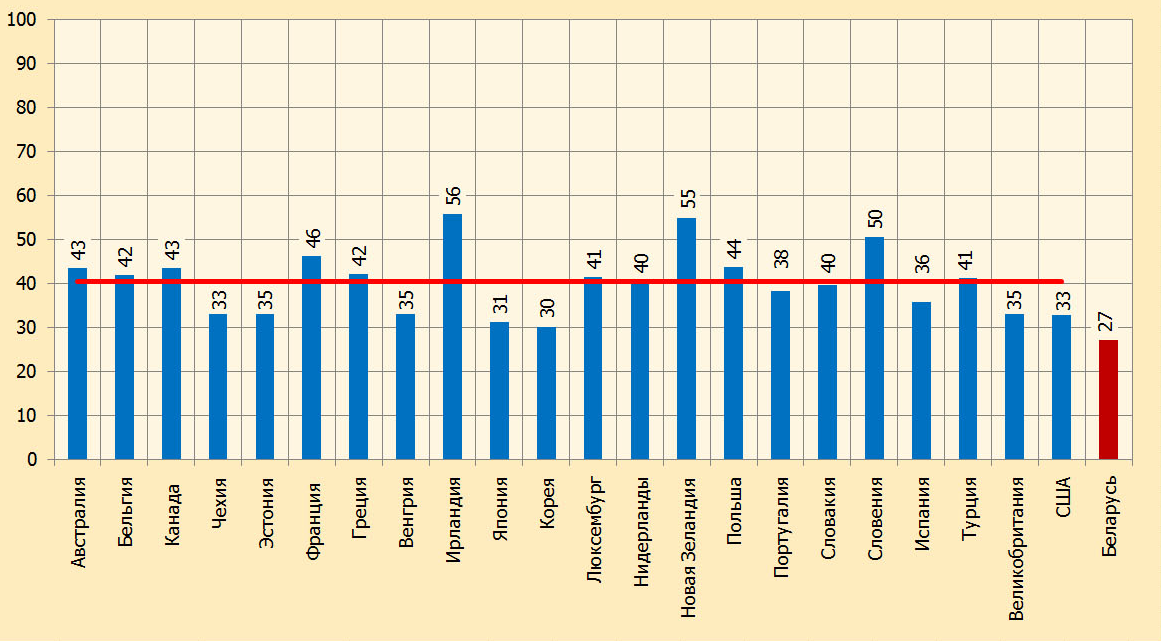 Источник: Разработка БГЭУ по данным OECD (студ. Ольга Мицура)
Вопрос.
Что такое безусловный доход (БОД)? Какое, на ваш взгляд, будущее у этого инструмента социальной политики? Чем он отличается от пособий по безработице?
slide 62
Вопрос.
Что такое безусловный доход (БОД)? Какое, на ваш взгляд, будущее у этого инструмента социальной политики? Чем он отличается от пособий по безработице?
slide 63
В последние годы в мире обсуждается идея «безусловного основного дохода» (БОД). Это значит, что всем гражданам страны государство регулярно выплачивает определенную сумму денег, независимо от того, работает ли данный гражданин. Выплаты производятся всем членам сообщества, вне зависимости от уровня дохода и без необходимости выполнения какой-либо работы.
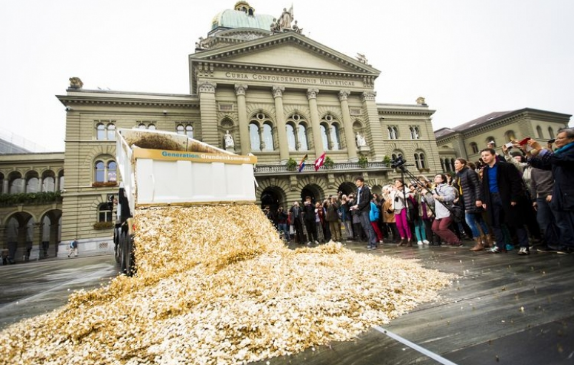 Ист.: смотрите подробнее статью: Злотников, Л.К. ЭТО ПРИЯТНОЕ СЛОВО - БОДСсылка: http://ekonomika.by/avtorskaya-rubrika/ekonomika-dlya-chajnikov/eto-priyatnoe-slovo-bod
Финляндия. Сейчас в нескольких странах проводятся эксперименты по введению БОД. Например, с 1 января 2017 года примерно двум тысячам безработным в Финляндии обеспечен гарантированный минимальный доход за счет государства без каких бы то ни было условий.
Участники эксперимента вместо пособия по безработице получают 560 евро в месяц (сумму, примерно равную пособию по безработице). При этом базовый доход будет выплачиваться, даже если человек устроится на работу. В случае успеха эксперимента (не очень большой процент безработных перестанет искать работу), безусловный доход в размере €800 заменит собой систему социальных пособий.
БОД, который до сих пор рассматривался как метод повышения эффективности системы социальной защиты и ликвидации проблемы бедности, в последние годы рассматривается и как средство решения проблемы занятости населения, связанной с новой волной научно-технического прогресса.
Ист.: смотрите подробнее статью:  Злотников, Л.К. ЭТО ПРИЯТНОЕ СЛОВО - БОДСсылка:  http://ekonomika.by/avtorskaya-rubrika/ekonomika-dlya-chajnikov/eto-priyatnoe-slovo-bod
Финляндия. Сейчас в нескольких странах проводятся эксперименты по введению БОД. Например, с 1 января 2017 года примерно двум тысячам безработным в Финляндии обеспечен гарантированный минимальный доход за счет государства без каких бы то ни было условий.
Участники эксперимента вместо пособия по безработице получают 560 евро в месяц (сумму, примерно равную пособию по безработице). При этом базовый доход будет выплачиваться, даже если человек устроится на работу. В случае успеха эксперимента (не очень большой процент безработных перестанет искать работу), безусловный доход в размере €800 заменит собой систему социальных пособий.
БОД, который до сих пор рассматривался как метод повышения эффективности системы социальной защиты и ликвидации проблемы бедности, в последние годы рассматривается и как средство решения проблемы занятости населения, связанной с новой волной научно-технического прогресса.
Ист.: смотрите подробнее статью:  Злотников, Л.К. ЭТО ПРИЯТНОЕ СЛОВО - БОДСсылка:  http://ekonomika.by/avtorskaya-rubrika/ekonomika-dlya-chajnikov/eto-priyatnoe-slovo-bod
Правительство Сингапура в 2018 году выплатит своим гражданам 511 млн. USD в качестве вознаграждения за вклад в развитие экономики страны. В 2017 году рост экономики Сингапура составил 3,6%, что более чем в два раза превысило первоначальный прогноз властей страны.
Выплаты будут предусмотрены для 2,8 миллиона совершеннолетних жителей Сингапура, а сумма вознаграждения будет зависеть от суммы дохода граждан за 2017 год.Жителей разделили на три группы. 
В первую группу вошли сингапурцы, чей доход в 2017 году не превысил 28 тысяч сингапурских долларов (20,4 тыс. USD). Им выплатят по 300 сингапурских долл. (219 USD).
Во вторую группу вошли жители с доходом, не превышающим 100 тысяч сингапурских долларов (73,1 тысячи долларов США). Они получат 200 сингапурских долларов (146 USD). 

 третьей группе относятся граждане страны с доходом выше 100 тысяч сингапурских долларов, им положена выплата в размере 100 сингапурских долларов (73 USD).
Ссылка: РИА новости https://ria.ru/world/20180929/1529613308.html
Подарок к Рождеству. Финляндия вернет жителям почти 3 млрд евро налогов.
Налоговая служба Финляндии получила на €2,93 млрд налогов больше, чем необходимо, и вернет эту сумму гражданам.

Жители Финляндии часто платят больше налогов и получают «лишние» средства обратно перед Рождеством. Так, переплаченные налоги за 2017 год им вернут 11 декабря 2018 года.
С 2019 года в Финляндии процесс налогообложения изменится и налоговая служба будет в реальном времени получать информацию о зарплатах граждан. В результате возврат налогов перенесут на август.
Ссылка:   https://news.tut.by/world/614629.html
Финский лидер, 6 октября 2018 года, в Турку пришёл послушать дискуссию о равноправии. Однако места не хватило, и президент страны расположился с другими людьми на ступеньках.
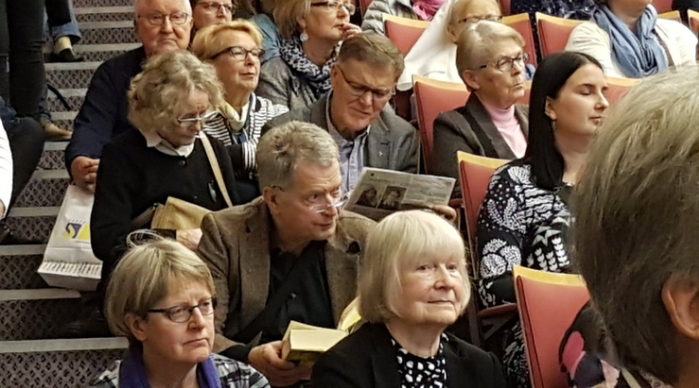 В Финляндии активно продвигают образ президента как человека из Народа. Он проводит вечер после саммита Путина и Трампа в  соседнем баре, забирает из Самого Обычного роддома своего новорожденного сына, ходит в супермаркет за подгузниками, занимается подсчётом детёнышей сайменской нерпы, играет в хоккей на открытых катках, летает на рейсовых самолётах, а не спецгосударственных.
Ссылка:   https://newsland.com/community/7944/content/prezidentu-finliandii-ne-khvatilo-mesta-v-partere-on-prisel-na-stupenke-v-prokhode/6504516
Анализ состояния рынка труда национальной экономики
Акулич Владимир Алексеевич
(Uladzimir Akulich)
Доцент кафедры национальной экономики и государственного управления БГЭУ  


Лекция. Дифференциация доходов населения